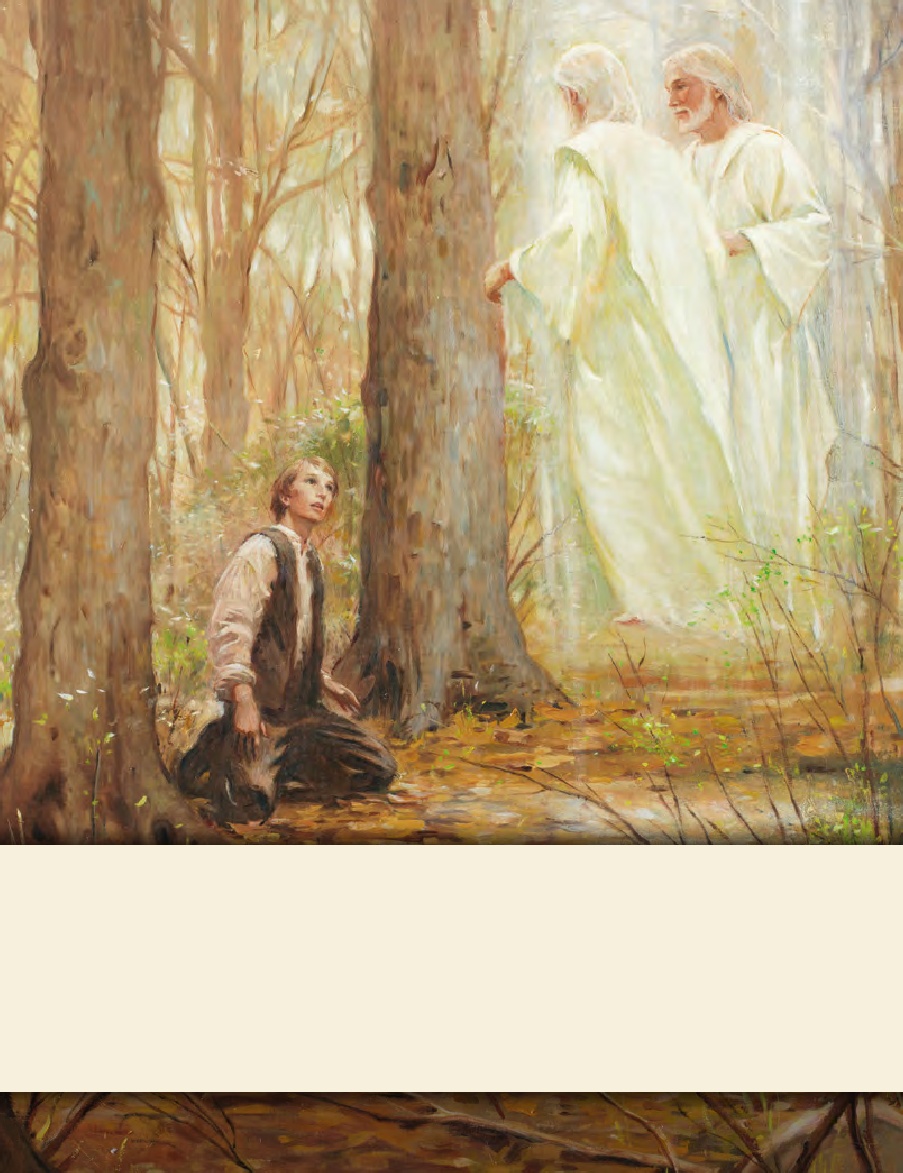 LESSON 15
SEMINARY
Doctrine and Covenants 
and Church History
LESSON 46
Doctrine and Covenants 41
LESSON 46
Doctrine and Covenants 41:1–6
“The Lord teaches that true disciples 
will keep His law”
LESSON 46
What do you delight in or enjoy doing?
What do you think the Lord delights in doing?
Doctrine and Covenants 41:1.
Hearken and hear, O ye my people, saith the Lord and your God, ye whom I delight to bless with the greatest of all blessings, ye that hear me; and ye that hear me not will I curse, that have professed my name, with the heaviest of all cursings.
What does the Lord say He delights in doing?
Blessing His people “with the greatest of all blessings.
LESSON 46
The Lord delights to bless us as…
we hear and obey Him.
What must we do in order to receive the blessings the Lord desires to give us?
What does it mean to you to know that the Lord delights to bless you for hearkening to Him?
LESSON 46
Lucy Mack Smith led a group of 80 Church members from Fayette, New York, to Ohio. As they traveled by boat on the Cayuga and Seneca Canal to Buffalo, New York, Lucy reminded the Saints that they were traveling by commandment of the Lord, like Lehi of old when he left Jerusalem. She counseled the Saints that if they would be faithful, they “had the same reasons to expect the blessings of God” (see History of Joseph Smith by His Mother, ed. Preston Nibley [1958], 195–96;Church History in the Fulness of Times Student Manual,2nd ed. [Church Educational System manual, 2003],91).
When they arrived in Buffalo, they found that the harbor was jammed with ice, preventing boats from coming and going. “After several anxious days in Buffalo, a number of the children had become sick, and
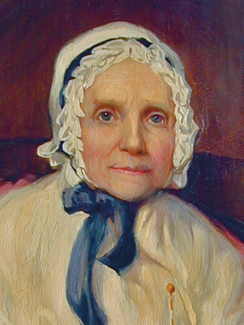 Lucy Mack Smith
many of the group were hungry and discouraged. They took deck passage on a boat, put their things on board, and obtained temporary shelter for the women and children until early the next morning. When they were back on board, Lucy persuaded the still murmuring group to ask the Lord to break the twenty-foot clogs of ice that jammed the harbor” (Church History in the Fulness of Times Student Manual,92). 
Lucy exhorted her group to have faith in God and promised that if they would unite in prayer and ask God to break the ice that jammed the harbor, it would be done. Lucy described what happened next: “At that instant a noise was heard, like bursting thunder. The captain cried, ‘Every man to his post.’ The ice parted, leaving barely a passage for the boat, and so narrow that as the boat passed through the buckets of the waterwheel were torn off with a crash. … We had barely passed through the avenue when the ice closed together again” (see History of Joseph Smith by His Mother,197–205).
How did these Saints show faith in the Lord in this difficult situation? How does this situation demonstrate that the Lord is aware of us and will help us overcome challenges?
LESSON 46
Doctrine and Covenants 41:2-4.
2 Hearken, O ye elders of my church whom I have called, behold I give unto you a commandment, that ye shall assemble yourselves together to agree upon my word;
3 And by the prayer of your faith ye shall receive my law, that ye may know how to govern my church and have all things right before me.
4 And I will be your ruler when I come; and behold, I come quickly, and ye shall see that my law is kept.
What did the Lord command the elders of the Church to do?
He commanded them to assemble to agree upon the word, pray with faith, receive His law, and see that His law was kept by the members of the Church.
What was the purpose of the law the elders were to receive?
How might receiving the Lord’s law have been a blessing to the Saints in Ohio?
LESSON 46
Believer.
Disciple.
In what ways are these two concepts the same? In what ways could they be different?
What is one characteristic of the Savior’s disciples?
Disciples of Jesus Christ receive His laws and obey them.
Why is it important that disciples of Jesus Christ actually keep the commandments and not just be aware of them?
LESSON 46
Doctrine and Covenants 41:7-8.
“The Lord instructs the Saints to build a house where the Prophet can live and translate”
LESSON 46
Doctrine and Covenants 41:9-12.
“The Lord calls Edward Partridge to be the first bishop of the Church”
LESSON 46
Doctrine and Covenants 41:9-10.
9 And again, I have called my servant Edward Partridge; and I give a commandment, that he should be appointed by the voice of the church, and ordained a bishop unto the church, to leave his merchandise and to spend all his time in the labors of the church;
10 To see to all things as it shall be appointed unto him in my laws in the day that I shall give them.
What is involved in the calling of a new bishop?
Bishops are called of God, sustained by the voice of the members, and ordained by the proper authority.
What does it mean to be “appointed by the voice of the church”?
It means the members of the Church have pledged their support to, or sustained, the person who has been called of God.
LESSON 46
Doctrine and Covenants 41:11.
And this because his heart is pure before me, for he is like unto Nathanael of old, in whom there is no guile.
What attributes did Edward Partridge have that might have helped him in his calling?
Doctrine and Covenants 41:12.
These words are given unto you, and they are pure before me; wherefore, beware how you hold them, for they are to be answered upon your souls in the day of judgment. Even so. Amen.
What do you think it means to beware how we hold the Savior’s words?
How does this relate to what we have learned about disciples of Jesus Christ?
LESSON 46
Invite a student to read aloud the following statement by Elder Neal A. Maxwell of the Quorum of the Twelve Apostles: “Each day we decide the degree of our discipleship” (“My Servant Joseph,”Ensign, May 1992,39).
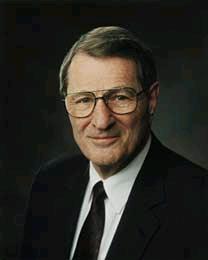 Neal A. Maxwell